VISOKA TEHNIČKA ŠKOLA STRUKOVNIH STUDIJA ZVEČAN
STUDIJSKI PROGRAM:
MULTIMEDIJALNE TEHNOLOGIJE
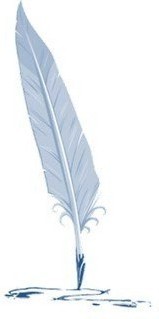 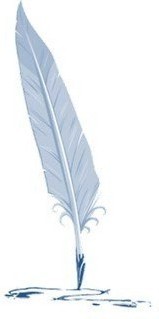 WEB DIZAJN
Koraci u izradi web sajta
Pravljenje plana
Izbor tehnologije
Izrada web sajta
Prijavljivanje na pretraživače 
E-marketing
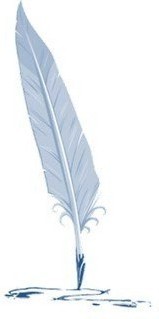 Koraci u izradi web sajta
Pravljenje plana
Izbor tehnologije
Izrada web sajta
Prijavljivanje na pretraživače 
E-marketing
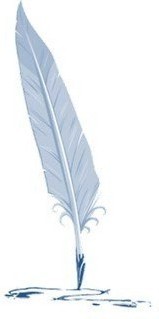 Izrada web sajta – o čemu treba razmišljati 1/2
Zamislite pravu prodavnicu

Sa ulice vidite natpis “Prodavnica”
Sledite putokaz ali ne nalazite vrata za ulaz
Tek posle mnogo muka nalazite skrivena vrata i ulazite unutra. 
Unutra je mračno i ništa se ne vidi. 
Kada Vam se oči priviknu na mrak, vidite dosta proizvoda, ali bez cene i opisa.
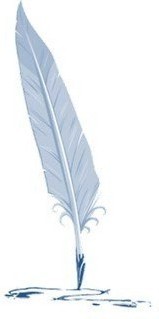 Izrada web sajta – o čemu treba razmišljati 2/2
Zamislite pravu prodavnicu

Kada napokon izaberete neki proizvod ne možete da nađete kasu i prodavačicu da bi platitli 
Posle mnogo muka nalazite znak koji Vam kaže da trebate da platite poštanskom uputnicom i da će Vam proizvod biti isporučen za tri nedelje. 
Ko Vas pita što Vama proizvod treba danas?
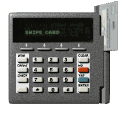 Šta mislite koliko će dugo ta 
prodavnica da radi?
Kakvu smo pouku izvukli iz prethodne priče? 1/2
Neka Vaša uvodna strana bude jednostavna
Neka linkovi budu jasno označeni
Link ka naslovnoj strani I strani za naručivanje mora biti na svakoj strani 
Ne koristite glupe animacije radi neukusnih vizuelnih efekata
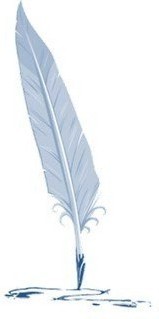 Kakvu smo pouku izvukli iz prethodne priče? 2/2
Manite se šarenih podloga 
Organizujte proizvode i podatke po logičkom redosledu 
Maksimlano pojednostavite naručivanje
Ne dozvolite da posetioci olako napiste Vaš sajt.
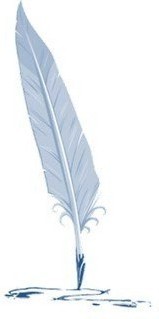 Uputstvo za uspeh
Kombinuj 3 C
Content - sadr`aj
Community - stvori stalnu zajednicu posetilaca, radi na lojalnosti kupaca...
Commerce - komercijalizuj, prodaj, kupuj..
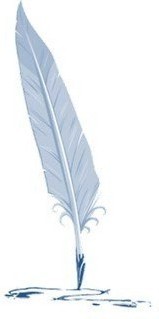 Naslovi i vesti
Sadržaj i
prodaja
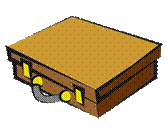 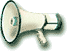 Chat Rooms
Razglednice i mailovi
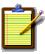 Web sajt
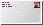 Knjiga posetilaca
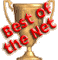 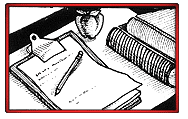 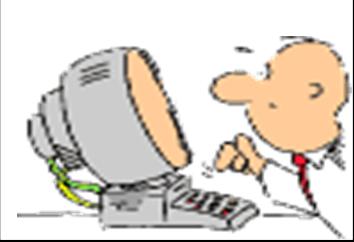 Takmičenja  i igre
Oglasne table
Glasanja
Kako storiti 3C
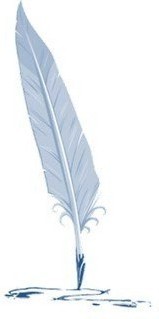 Koraci u izradi web sajta
Pravljenje plana
Izbor tehnologije
Izrada web sajta
Prijavljivanje na pretraživače 
E-marketing
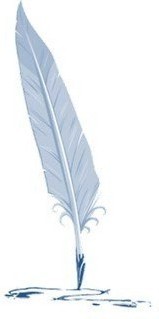 Web - tehnologije
Open Source:
HTML
PHP
Scrip jezik - Perl
DB - MySQL
OS - Linux/Unix
Web server Apache
Microsoft:
HTML
ASP.NET
Scrip jezik - Jscript, VBScript
DB - SQL server
OS - Windows NT
Web server
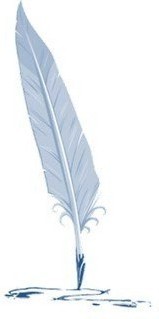 HTML jezik Interneta
Hyper Text MarkUp Language
Univerzalni jezi~ki format na Internetu
WWW se zasniva na klijent server-modelu
Jezik kojim se opisuje pristup WWW dokumentima je HTML.
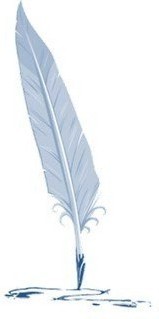 Primer HTML
<BODY BGCOLOR=#808080 leftmargin="0" topmargin="0">
<p>&nbsp;</p><div align="center"> <table width="760" border="0" cellspacing="0" cellpadding="0"> 
<tr> <td width="160"><a href="index.html"><img src="images/pogledi_2.gif" width="165" height="48" border="0"></a></td><td bgcolor="FFCC00" class="tankaL"> 
<p class="naslov">
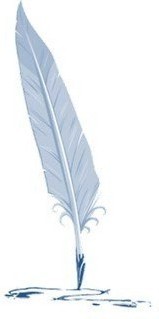 JavaScript
<SCRIPT LANGUAGE="JavaScript">
<!--

function MM_openBrWindow(theURL,winName,features) { //v3.0
	try
	{window1.close();}
	catch(InterruptedException)
	{}

	window1 = open(theURL,winName,features);

} >
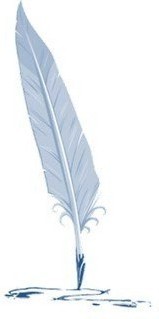 PHP
www.php.net
PHP je programski jezik koji programerima treba da omogući jednostavnu izradu dinamičkih aplikacija za web.
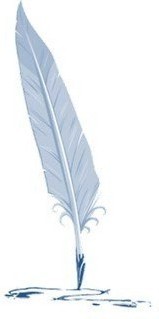 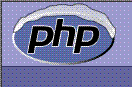 Kako PHP izgleda
<? require ("bb_news_config.inc");
	mysql_connect($bb_news_hostname,$bb_news_mysqluser,$bb_news_mysqlpassword)
		or die("Неуспело повезивање на SQL server");  // Obrada greske
$q=$page_number * $max_hits1;
	$query = "select id, naslov, vest, date_format(date, '%d-%m-%Y') as date1, date from vesti order by date desc, id desc limit $q,$max_hits1";   

	$news =  mysql_db_query($bb_news_db, $query) or die("Неуспело селектовање!"); ?>
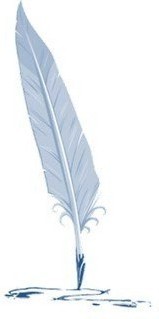 MySQL http://www.mysql.com
Baza podataka MySQL
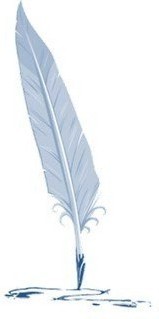 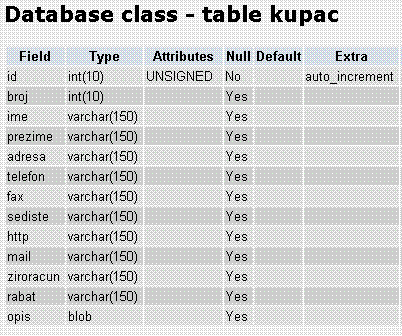 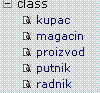 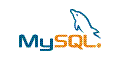 Povezivanje sa DB
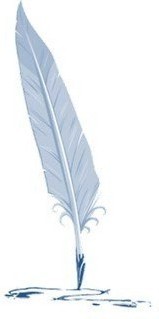 Web Browser
Client
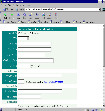 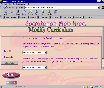 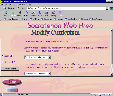 Web pages
Internet
Web Server &Application
SQL Server
Application Server
Intranet
Database Server
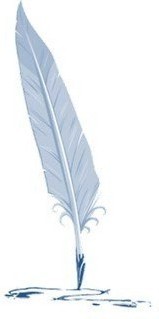 HTML Page
HTML Request
Query Result
SQL Query
FTP
U vezi FTP: Kompanije upotrebljavaju  FTP da razmenjuju fajlove između sebe ili svojih VAN-ova. Razmena fajlova preko FTP servera,  je jedan od najdominantnijih načina za transfer  poruka ili uploada fajlova na server.
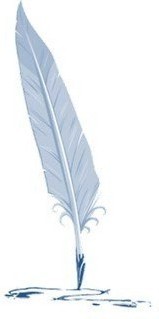 WEB Serveri
Apache Web Server
Apache, 31,005,690 / 67.43% 
Microsoft IIS, 9,596,216 / 20.87% 

http://www.apache.org
http://www.mysql.com
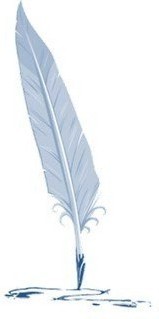 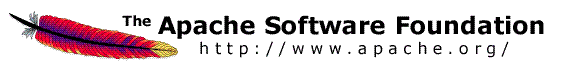 Hosting
Verat, Eunet, PTT….
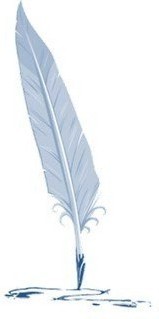 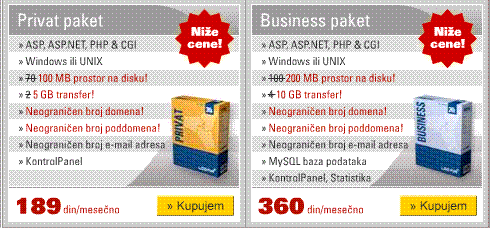 Domeni
Nacionalni .co.yu
www.nic.yu
Međunarodni .com, .net, .org, .ws, .info, .cc, .edu ....
IP broj 147.91.203.197
http://www.e-riding.com/whereisthatip/
82.117.208.66 -> SBB
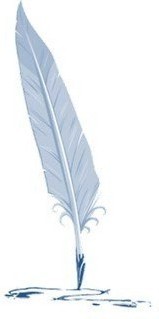 Uloga Web Servera
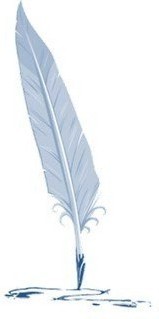 Web - tehnologije
Flash
Animacije
Cold Fusion
Java Server Pages
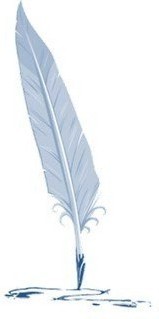 Složena rešenja
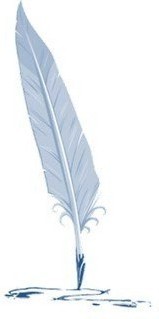 Alati – Microsoft Front Page
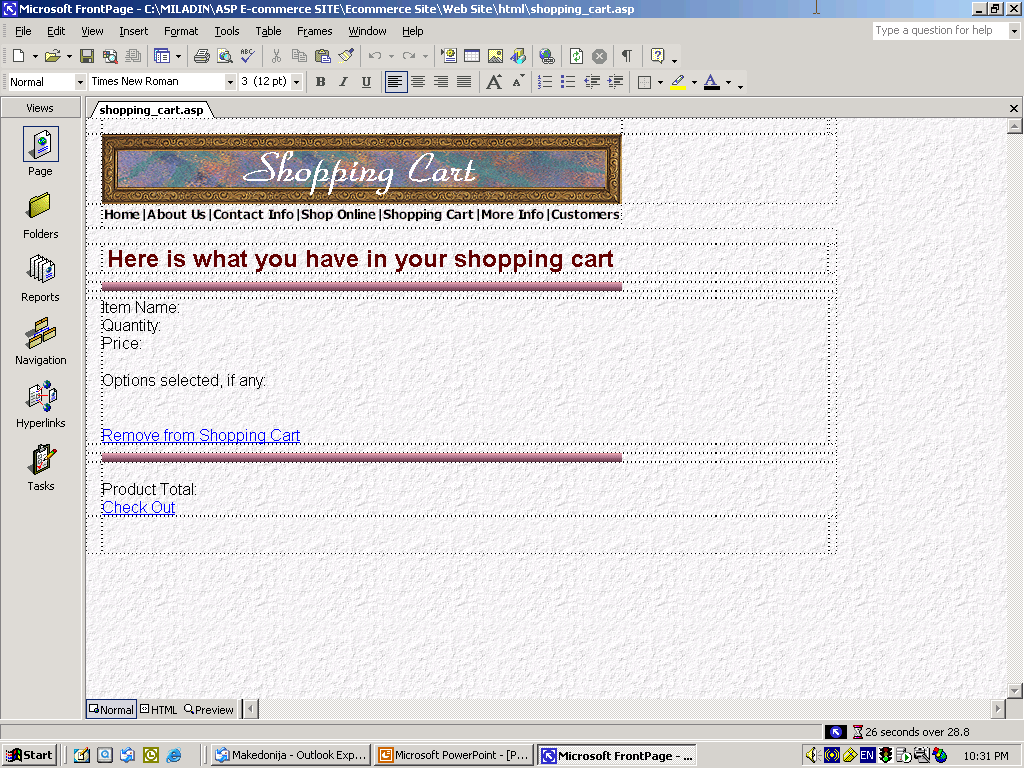 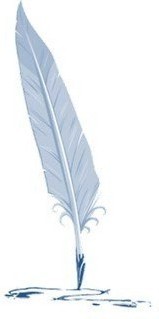 Macromedia Dreamweaver
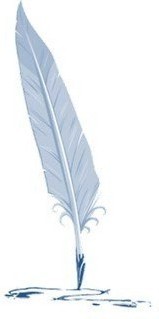 Koraci u izradi web sajta
Pravljenje plana
Izbor tehnologije
Izrada web sajta
Prijavljivanje na pretraživače 
E-marketing
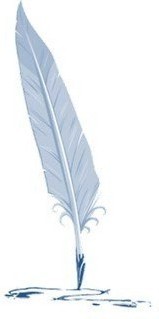 Kategorije sajtova
Pretraživači
Portali
Marketinški sajtovi
E-commerce sajtovi
E-government
E-education
E-banking
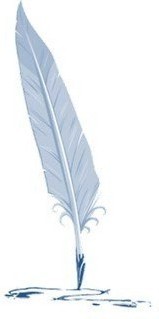 Glavni gradivni elementi sajta
Centralni, gornji,  baner
Navigacioni sistem
Prostor za sadržaj prezentacije
Pomoćni baneri i meniji
Centralni, donji, baner
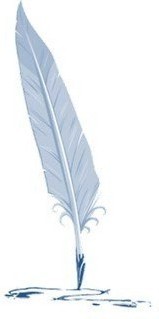 Glavni gradivni elementi sajta
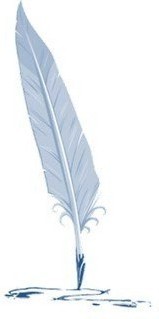 Glavni gradivni elementi sajta
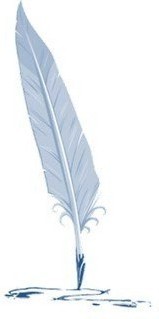 Baneri
Meni
Baneri
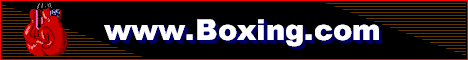 Baneri
Upotrebljavajte reči “Klikni ovde” i "Enter"
Animirajte banere
Kreirajte banere koji se kratko učitavaju
Koristite zvučne naslove
Ključna reč je  SEX
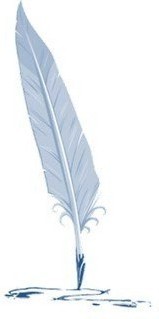 BESPLATNO
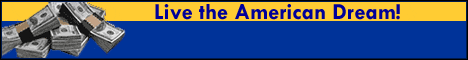 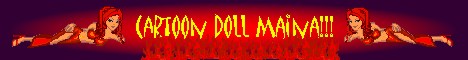 Baneri
Podvucite ili istaknite najvažniju reč
Postavite adresu vašg sajta ili LOGO
Menjajte često elemente banera
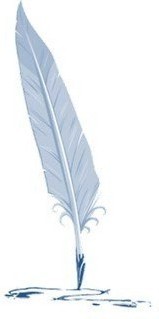 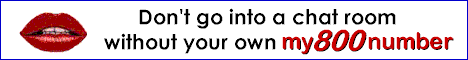 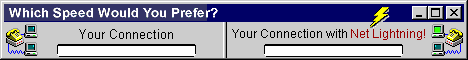 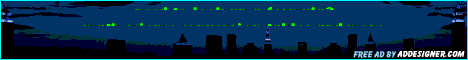 Meniji
Neka Vaši meniji budu jednostavni
Neka linkovi budu jasno označeni
Link ka naslovnoj strani I strani za naručivanje mora biti na svakoj strani 
Glavni meniji mogu biti ispod banera, sa leve strane i ređe sa desne strane
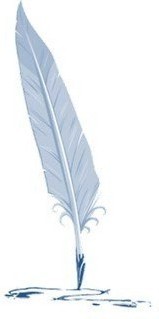 Kombinacija boja određuje identitet
Harmonija boja određuje identitet sajta.
Boje na sajtu i one na logou kompanije moraju da se dopunjuju.
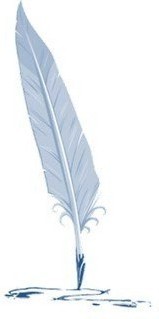 Primeri
Ukoliko radite sajt za proizvođača opreme za kupatila razmišljajte o plavoj boji.
Ukolko radi sajt za rasadnik prazmišljajte o zelenoj i o boji zemlje.
Informativni sajtovi treba da imaju neutralne boje.
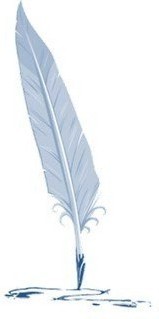 Savet
Nikada ne koristite veliki broj boja.
Crna, siva i jedna jarka boja po izboru je uvek dobitna varijanta.
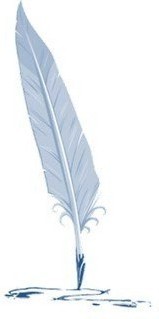 Boje 1/2
Crvena, boja krvi, asocira na energiju, strast ili erotiku. Sve boje nose pozitivnu i negativnu stranu. Negativna strana crvene je agresija i utisak besa i nasilja.
Narandžasta, boja prijateljstva, toplite i boja vatre. Sugerira neformalan odnos. Negativna strana nedostatak kvaliteta ili manjak kriterijuma.
Žuta, boja sunca. Optimistička oja, moderna. Energija žute osvaja.
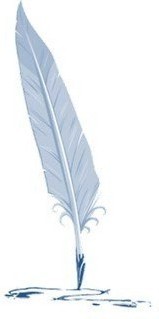 Boje 2/2
Zelena, u pozitivnom slislu, upućuje na prirodu, život, stabilnost, neutralnost.
Plava sugeriše hladnoću, distancu, spiritualnost ili rezervisanu eleganciju. Neke nijanse plave skoro se svuda uklapaju. U negativnom kontekstu, predstavlja tugu, pasivnost ili depresiju.
Ljubičasta je boja fantazije, impulsivnosti I sanjarenja. U negativnom kontekstu, noćne more.
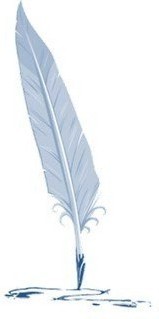 Koraci u izradi web sajta
Pravljenje plana
Izbor tehnologije
Izrada web sajta
Prijavljivanje na pretraživače 
E-marketing
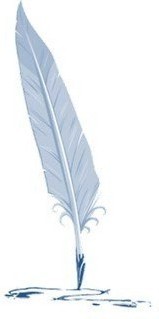 Pretraživači – Kako posetioci pronalaze Vaš sajt
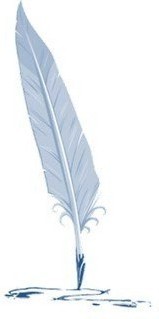 Ostale tehnike
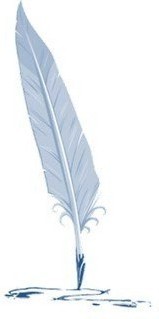 * 1 = Not at all effective and 5 = Very Effective
Potrošnja za Interent marketing, po kompanijama
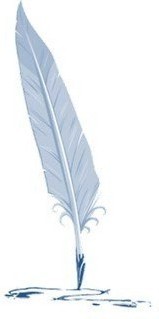 Millions of dollars
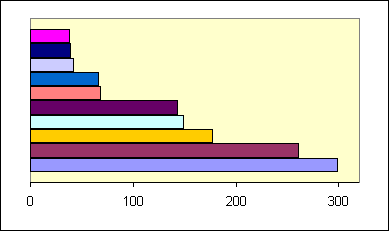 Insurance & Real Estate
Gov. & Organizations
Telecomm.
Auto Industry
Public Transportation, Hotels & Resorts
Local Serv. & Amus.
Computers & SW
Financial
Media & Advertising
Retail
Potrošnja za Interent marketing, po privrednim garnama
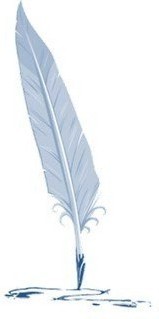 Pretraživači
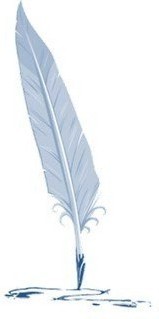 Saveti za prijavljivanje
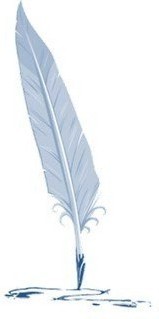 Izbegavajte ili minimizujte okvire
Izbegavajte mnogo fleš strana
Koristite ključne reči i ALT tagove
Uvek koristite META tagove
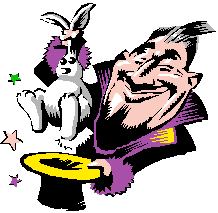 Koraci u izradi web sajta
Pravljenje plana
Izbor tehnologije
Izrada web sajta
Prijavljivanje na pretraživače 
E-marketing
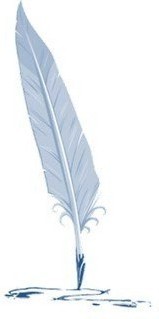 E-marketing
Prijava na diskusiione grupe
Prijava na forume
E-mail marketing
Razmena banera
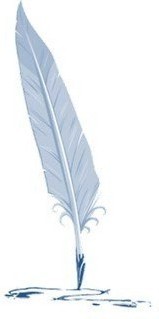 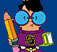 1) Ne posmatrate stvari u celini
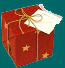 2) Ne razmatrate uticajne faktore
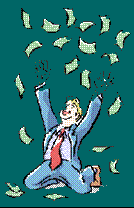 3) Orijentisali ste se ka pogrešnom proizvodu
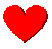 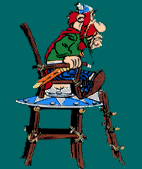 4) Nemate originalnu Web poziciju
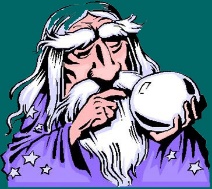 5) Niste istražili tržište
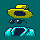 6) Ne posmatrate potrebe ljudi
7) Prerano ste odustali
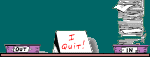 Česte greške
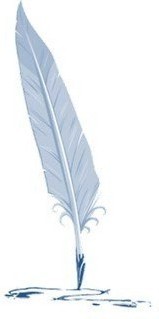